Мастер-класс по изготовлению мягкой игрушки «Ослик »
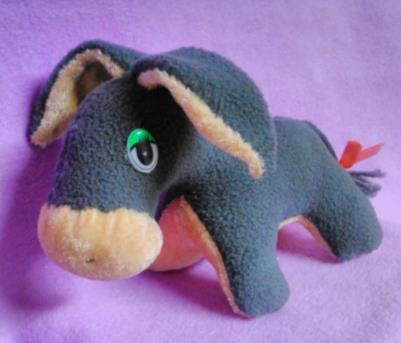 Разработала педагог дополнительного образования Шевцова Марина Александровна МБОУ ДОД ДДТ МО Кавказский район, Краснодарский край.
Материалы и инструменты
Ткань флис, ткань велюр, лента атласная, нитки швейные, клеёнка красная, глазки пластмассовые, синтепон, игла швейная, иглы для скрепления, ручка, ножницы, клей полимерный.
Изготавливаем шаблоны.
Выкраиваем детали туловища.
Сшиваем детали туловища  швом «Через край».
Выкраиваем детали животика.
Сшиваем детали животика швом «Через край».
Пришиваем детали животика к туловищу швом «Через край».
Выворачиваем и набиваем туловище синтепоном.
Выкраиваем деталь мордочки.
Сшиваем деталь мордочки  «Стягивающим» швом и набиваем синтепоном.
Пришиваем деталь мордочки швом «Через край».
Выкраиваем детали ушей.
Сшиваем детали ушей швом «Через край».
Выворачиваем детали ушей и пришиваем «Потайным» швом.
Вырезаем из ткани полоску и пришиваем к кисточке.
Пришиваем хвостик «Потайным» швом, завязываем бантик.
Вырезаем из ткани язык и приклеиваем.
Приклеиваем глазки.
Готовое изделие.
Творческих Вам успехов!
Спасибо за внимание!